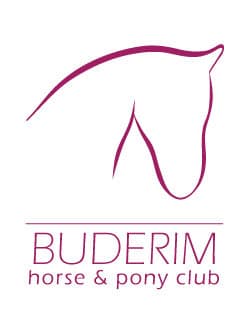 STRATEGIC PLAN
2020 - 2025
Aims
To provide, through Pony Club, a positive, safe & inclusive environment for the personal & sporting development of our members, coaches & volunteers.

Mission
To encourage young people to ride & learn to enjoy all kinds of sport connected with horses & riding. 
To provide instruction in riding, horsemanship risk management & the proper care & treatment of their animals 
To cultivate in our members, strength of character & self-discipline by promoting the highest ideals of sportsmanship, citizenship, loyalty & respect.
Our Stakeholders
Members, 
Coaches, 
Volunteers.
Sponsors, 
Partners, 
Suppliers,
Zone 6,
Sunshine Coast Council
Pony Club Queensland
Pony Club Australia
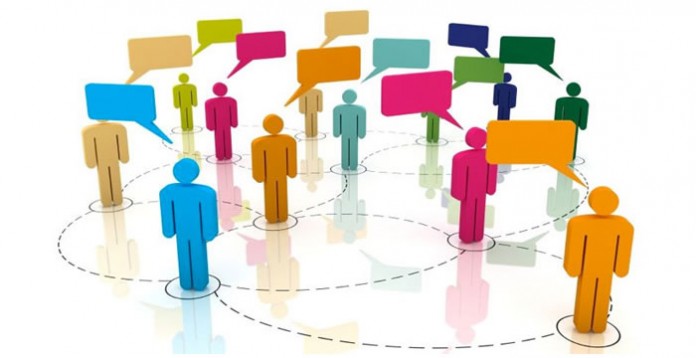 Our Executive Structure
President
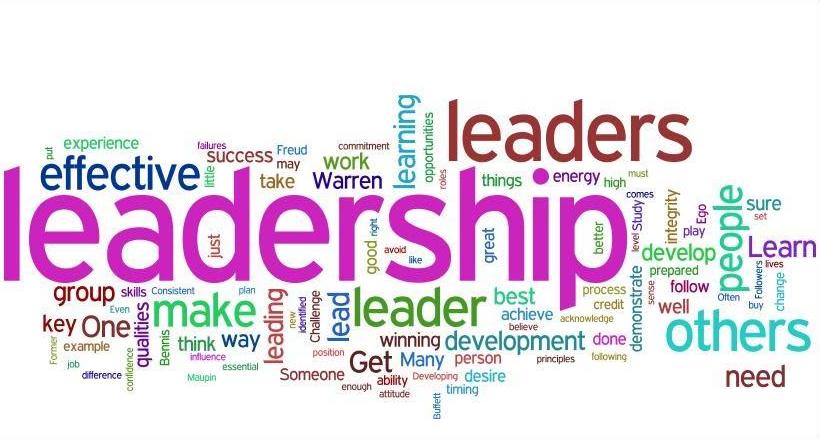 Vice President
Secretary
Treasurer
Our Volunteers
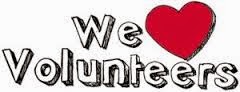 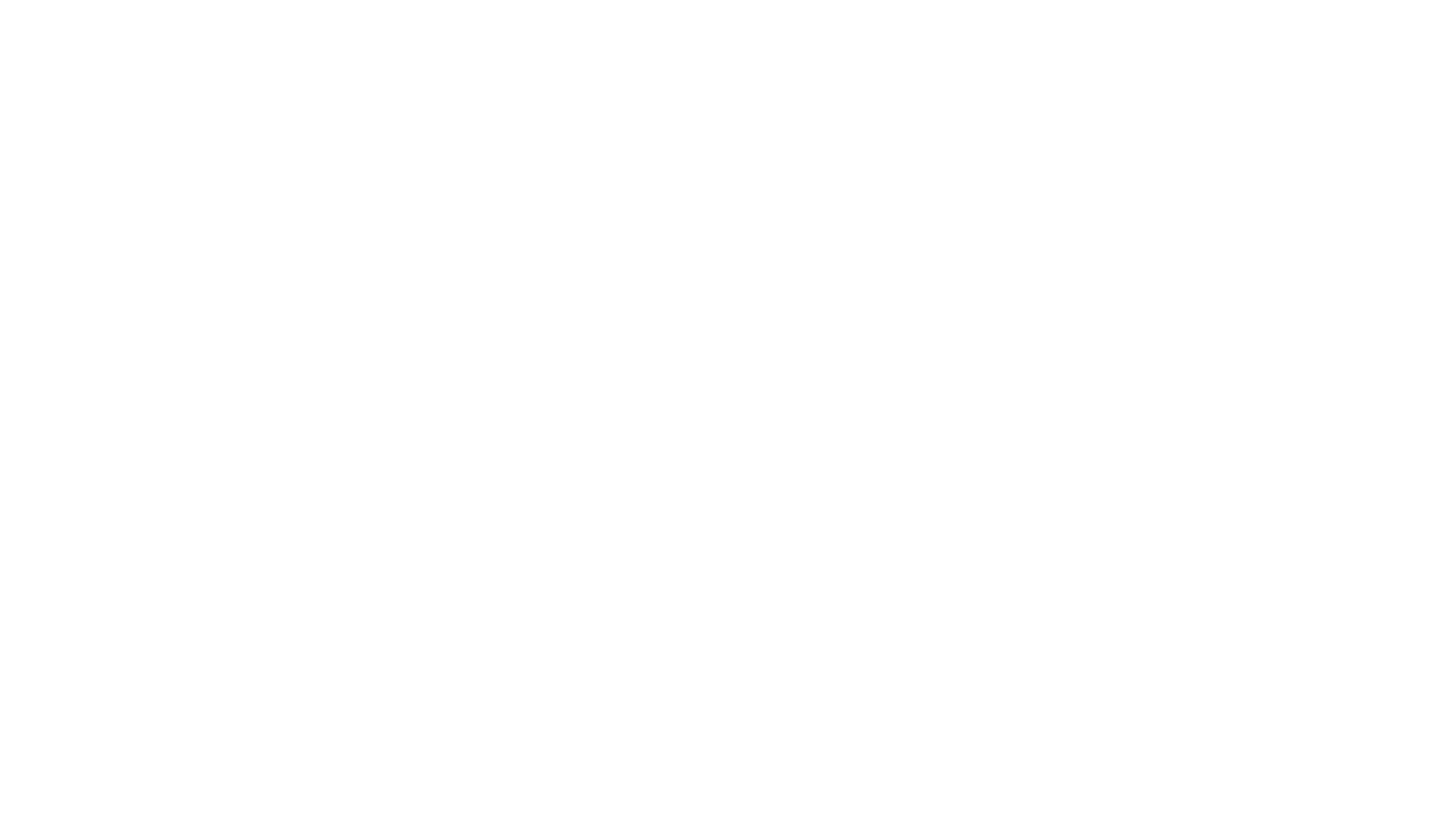 Future Direction
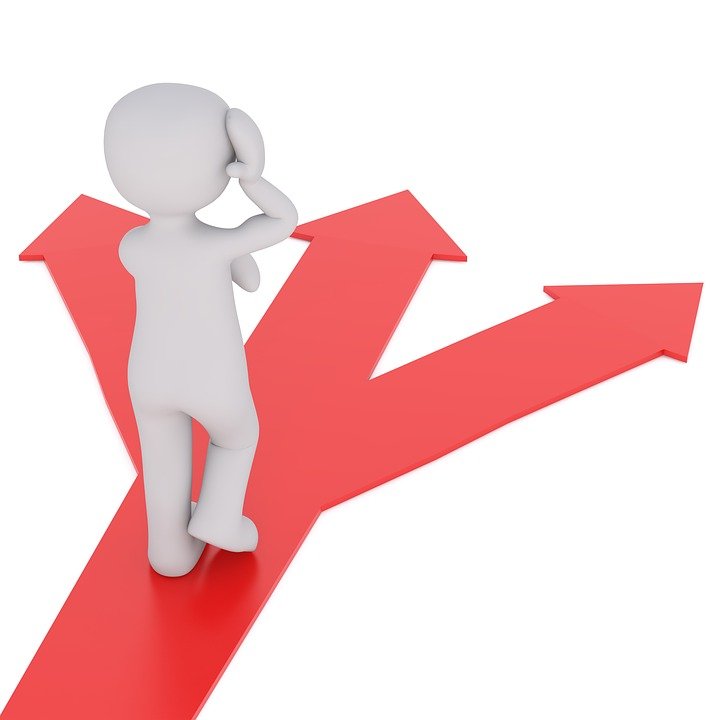 Creating a positive Club Culture;
Financially viable organisation.
Raising the Club profile across Zone 6 and the wider equine community;
Welcoming new members and families to the Club; 
Regular, Open and Transparent communication with members;
Building the Club participation numbers through regular events and increased memberships; and
Enhancing facilities for the wider community use;
Focus areas - Goal or objective
Instruction & participation Rally days: To run meaningful, safe, and well structured rallies. Equipment for all activities To have enough equipment at any one time for a variety of activities; to have a maintenance/replacement programme. Training of instructors To always have trained and able instructors available, no matter the disciplines offered nor the ability of the groups. External instructors Provision of instruction by external instructors, in a variety of disciplines as required by current membership. Recruiting & retaining members To attract and keep Club members. 
  Facilities & equipment 
 Safe & suitable grounds  An excellent equine facility suitable not only for Club use, but also for holding training and other events. Suitable equipment To provide correct equipment for use in the canteen and the grounds.
Xcountry course To have a Xcountry course running the perimeter of the grounds
 Administration Running costs:  To run the Club as efficiently and effectively as possible. Publicity & PR To be recognised as a leader in our field by the non-equine community as well as other equine groups 
Networking Develop links with other equine groups 
Volunteers To retain and fully utilise the skills and expertise of our volunteers 
Management committee To proactively manage the Club utilising this strategic plan in planning & decision making.
 Finance Operational budgets Produce a projected 5 year budget based on this strategic plan.
 Grants Apply for all suitable grants as they become available   
 Fundraising Ensure the Club raises enough funds to continue to provide excellence in tuition and facilities for its members.
Priorities for the Club
Income Sources
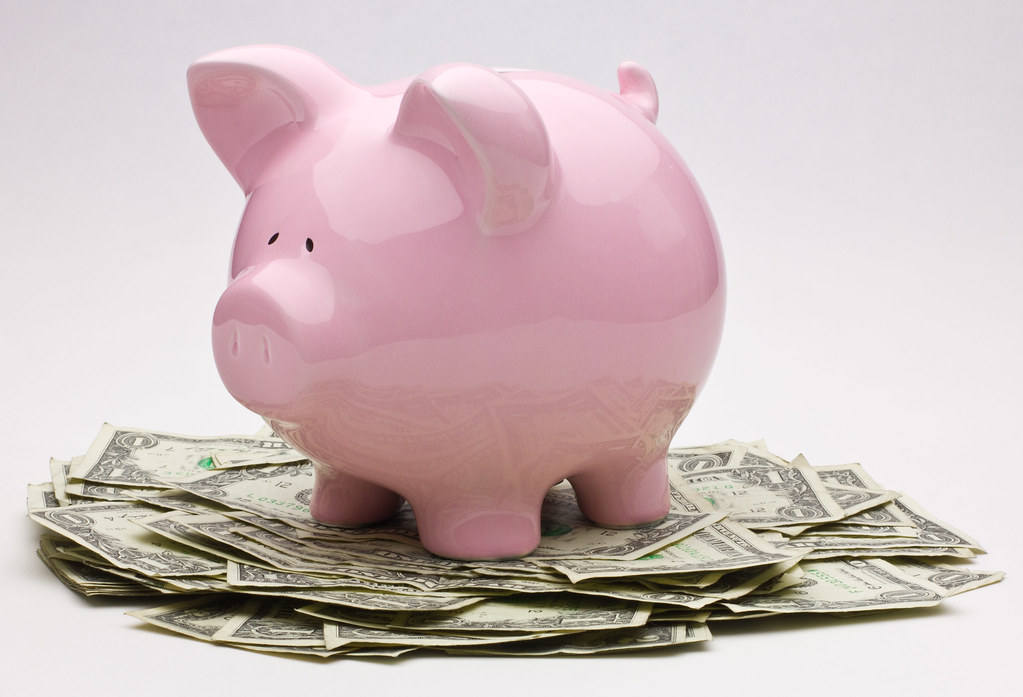